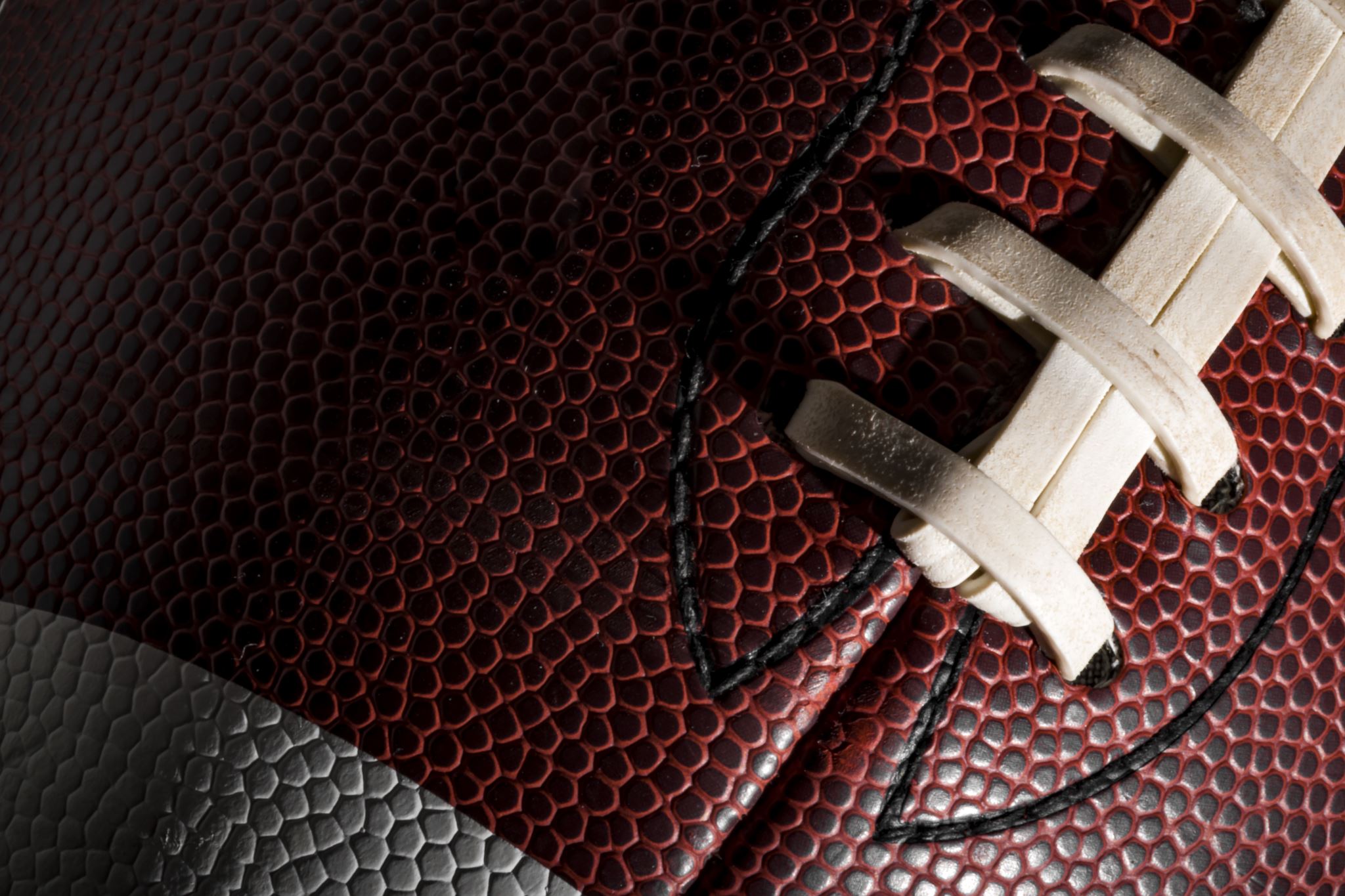 $how me the money! Know your worth / the business side of sports chiropractic
Dr. Alan Sokoloff
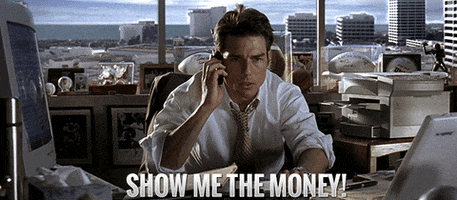 The History of Getting Paid in Sports Chiropractic
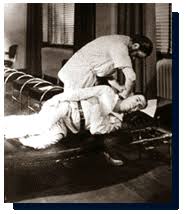 FREE!!!!
It’s a Rumor
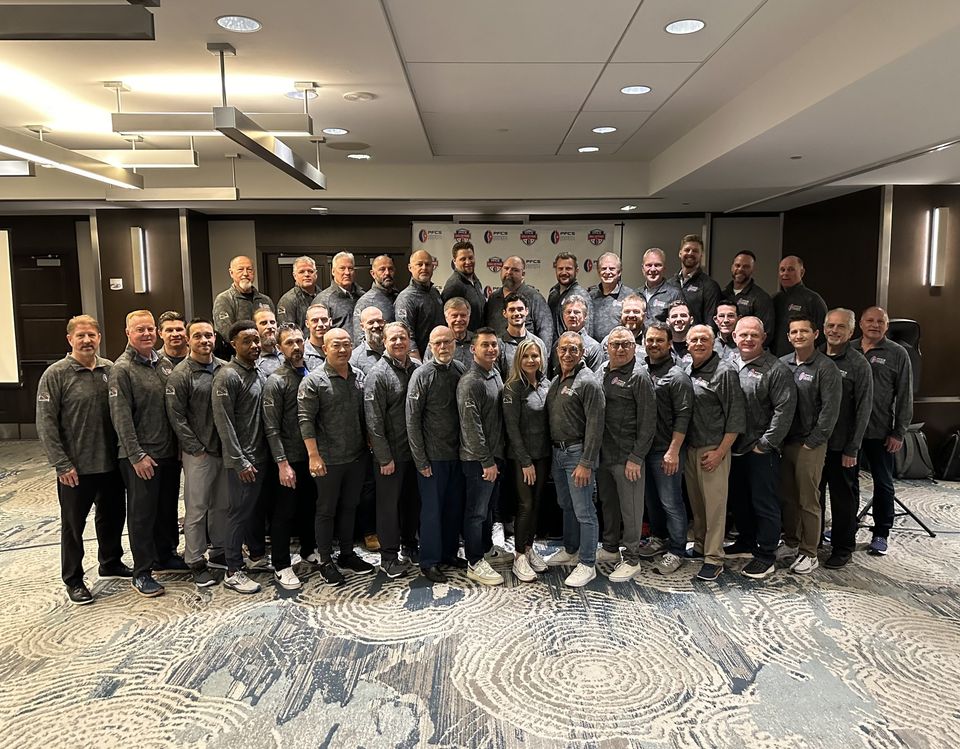 “Most DCs in the NFL provide chiropractic care for free because they like working in NFL”
[Speaker Notes: - no one in professional sports does it for free! CLICK for DO NOT]
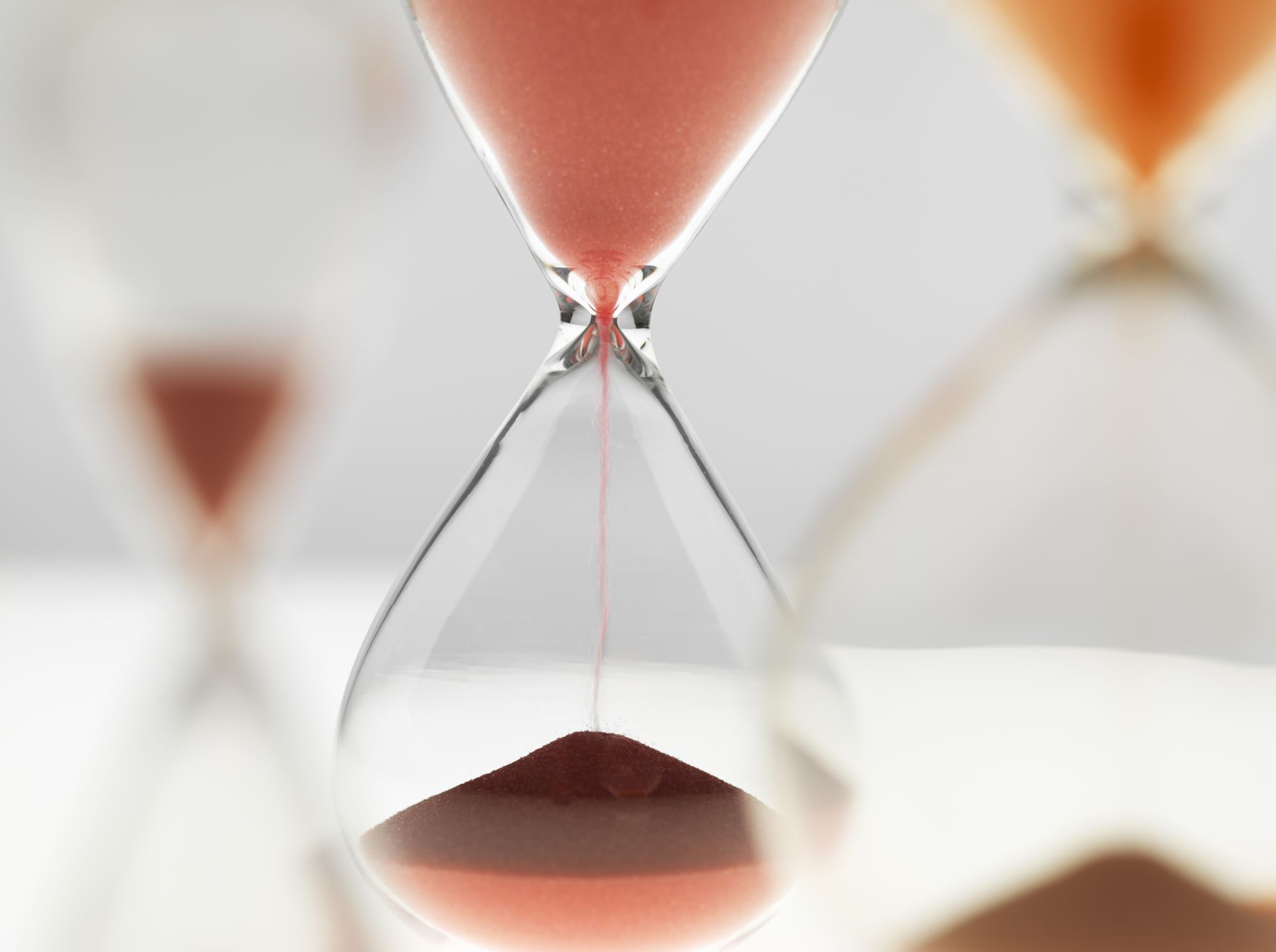 Time = Money
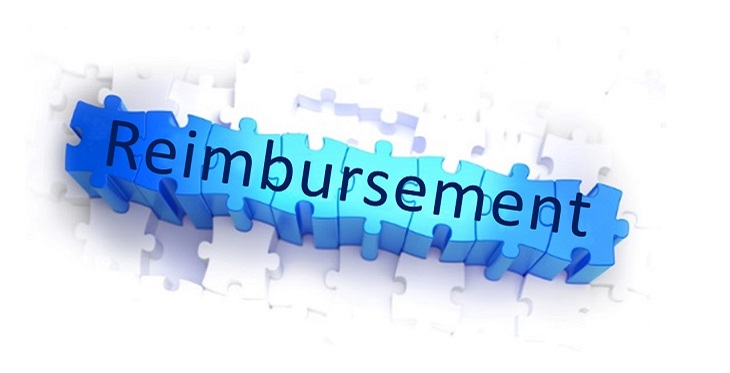 Contract / RFP
Retainer / Fee for the Season
Bill to the Team or University (self insured) 
Bill to the Athlete’s Insurance
Bill the School’s / Team Insurance
Bill to the Worker’s Comp Insurance
Combinations work too!
Reimbursement Options
[Speaker Notes: Example House call for player’s wife. Awkward situation if fees not established ahead of time.]
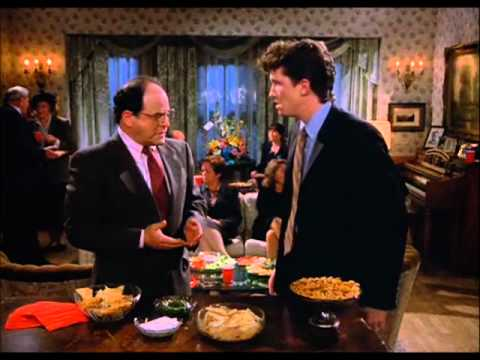 But do not double dip…
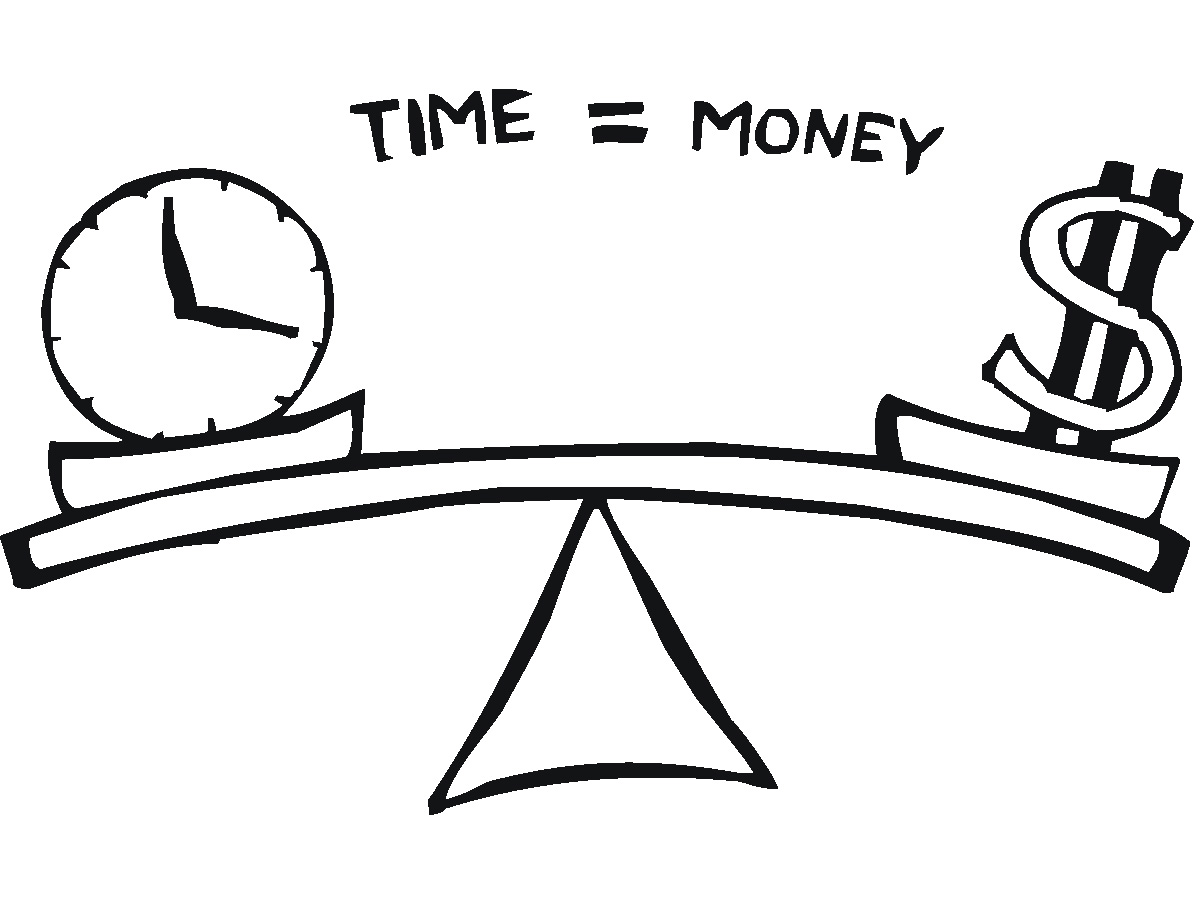 What is your time worth?
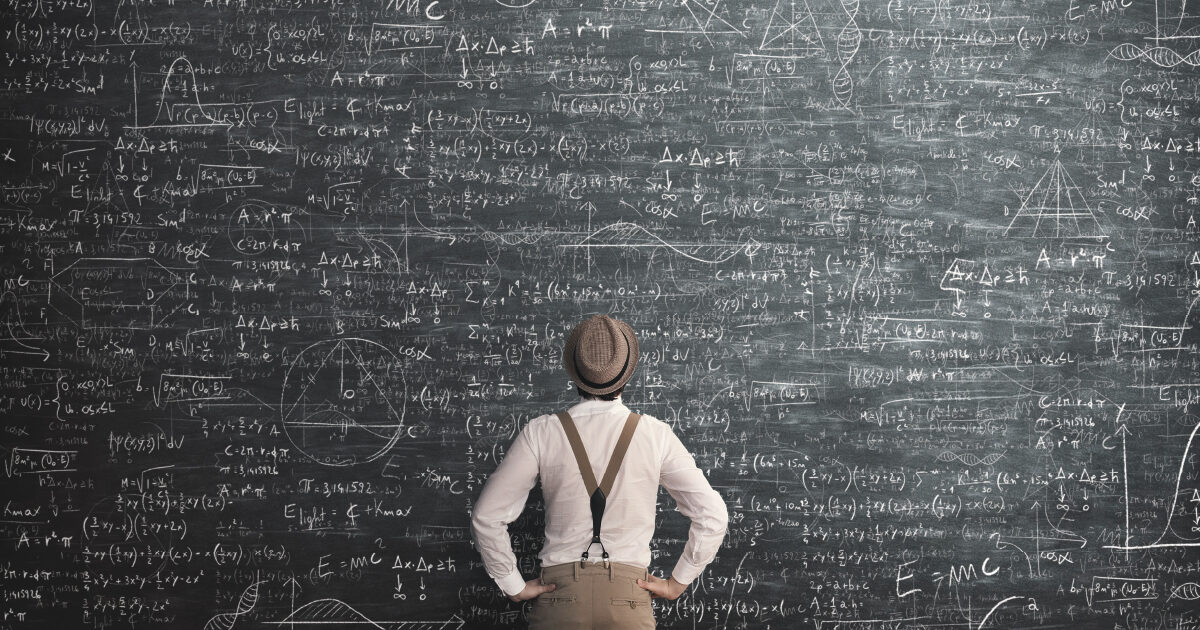 Calculating What Your Time Is Worth
Example of What to Consider
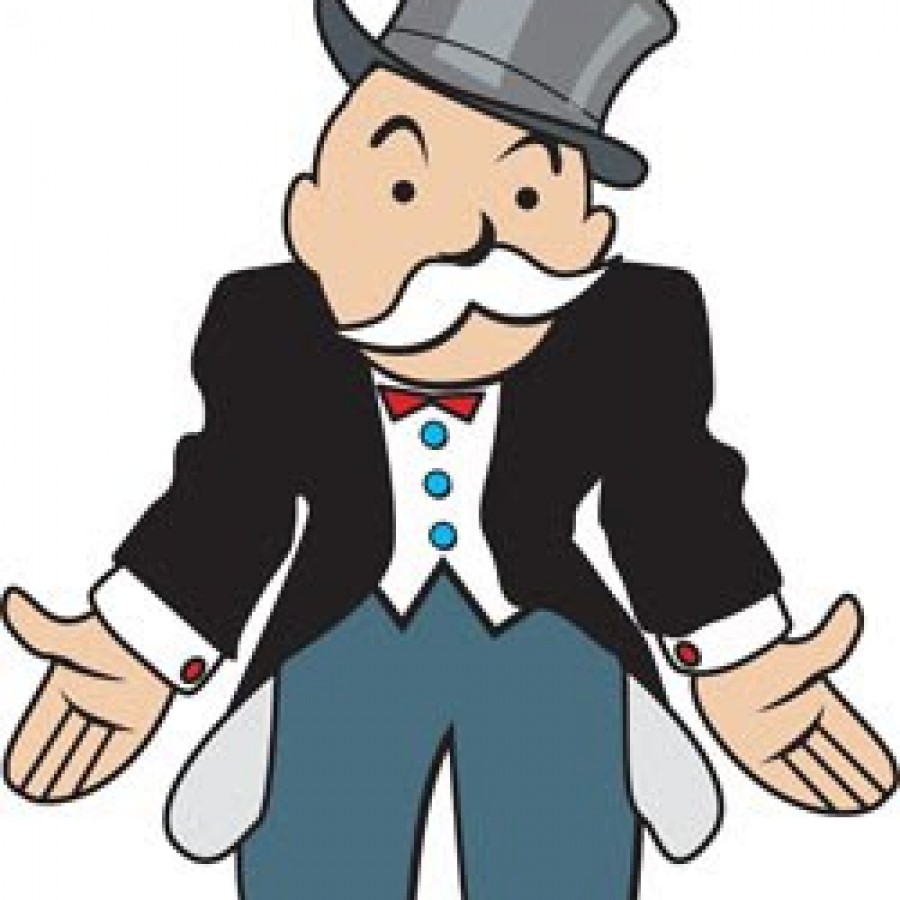 Half an hour to get to the location
One hour of service
Half hour to drive back to the office/home
How many patients do you see in in your office in 2 hours
Example: See 6 patients in an hour at average rate of $52.00 per patient 
 = about $300.00 an hour
[Speaker Notes: Half hour to get there -want one hour- Now how many patients do you see in 2 hours 52.00 a patient (6) in an hour=CLICK  300.00 per hour]
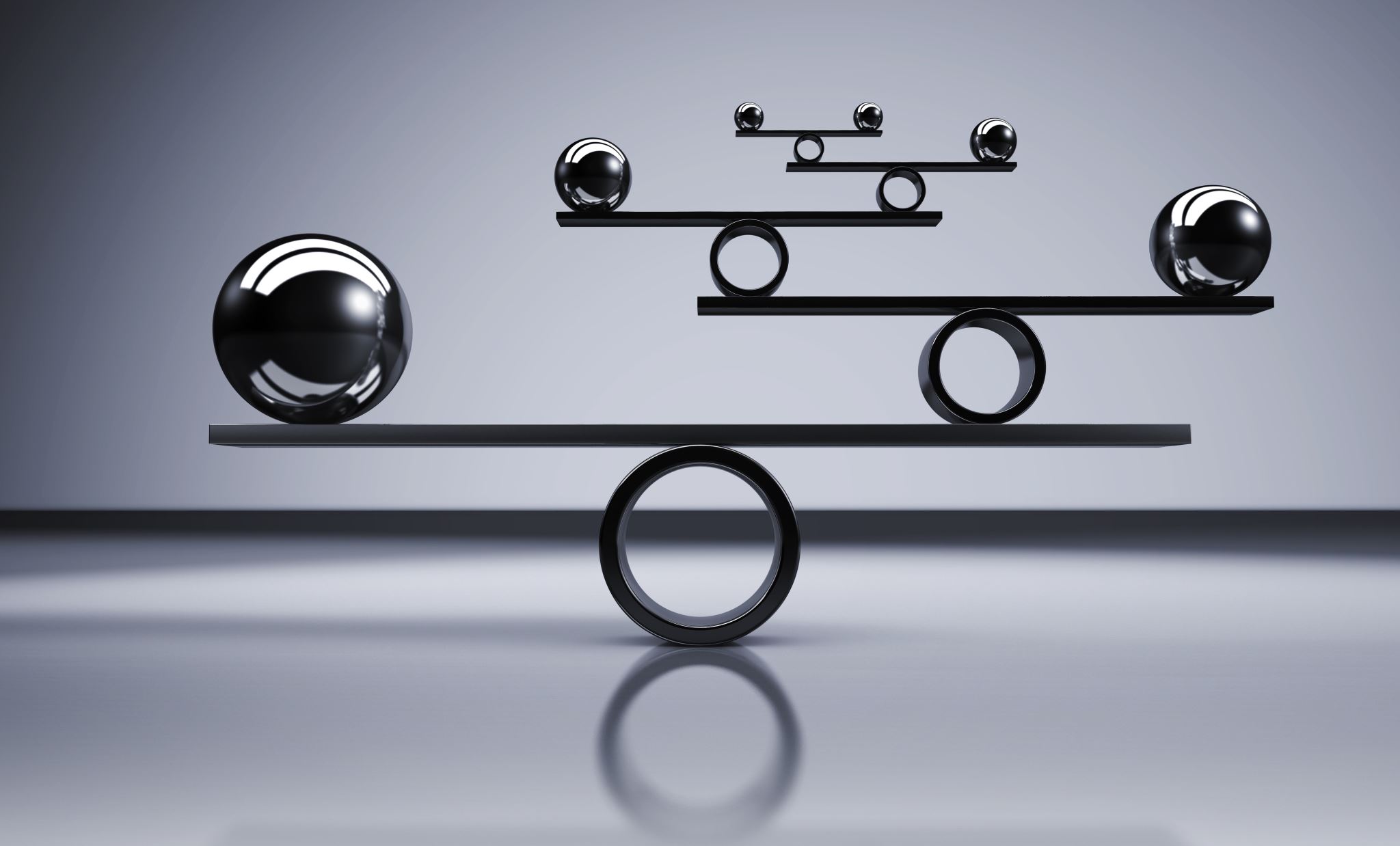 Reimbursement Rule #1
Fees should be predetermined!
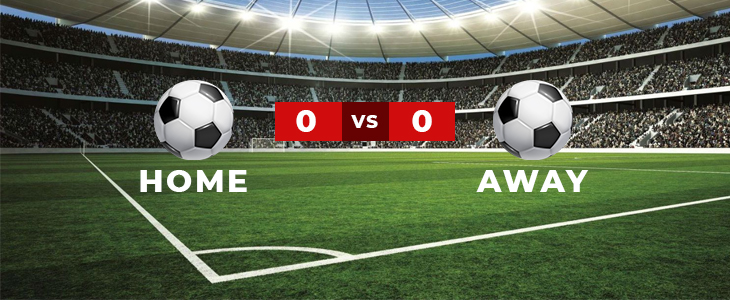 Create a Fee Schedule
Office Location vs. Site Visit
[Speaker Notes: Expound]
Payment in Kind
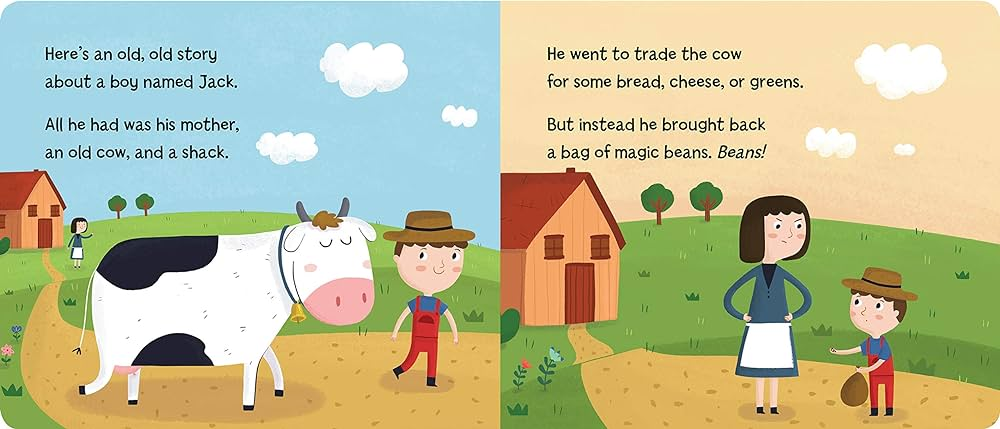 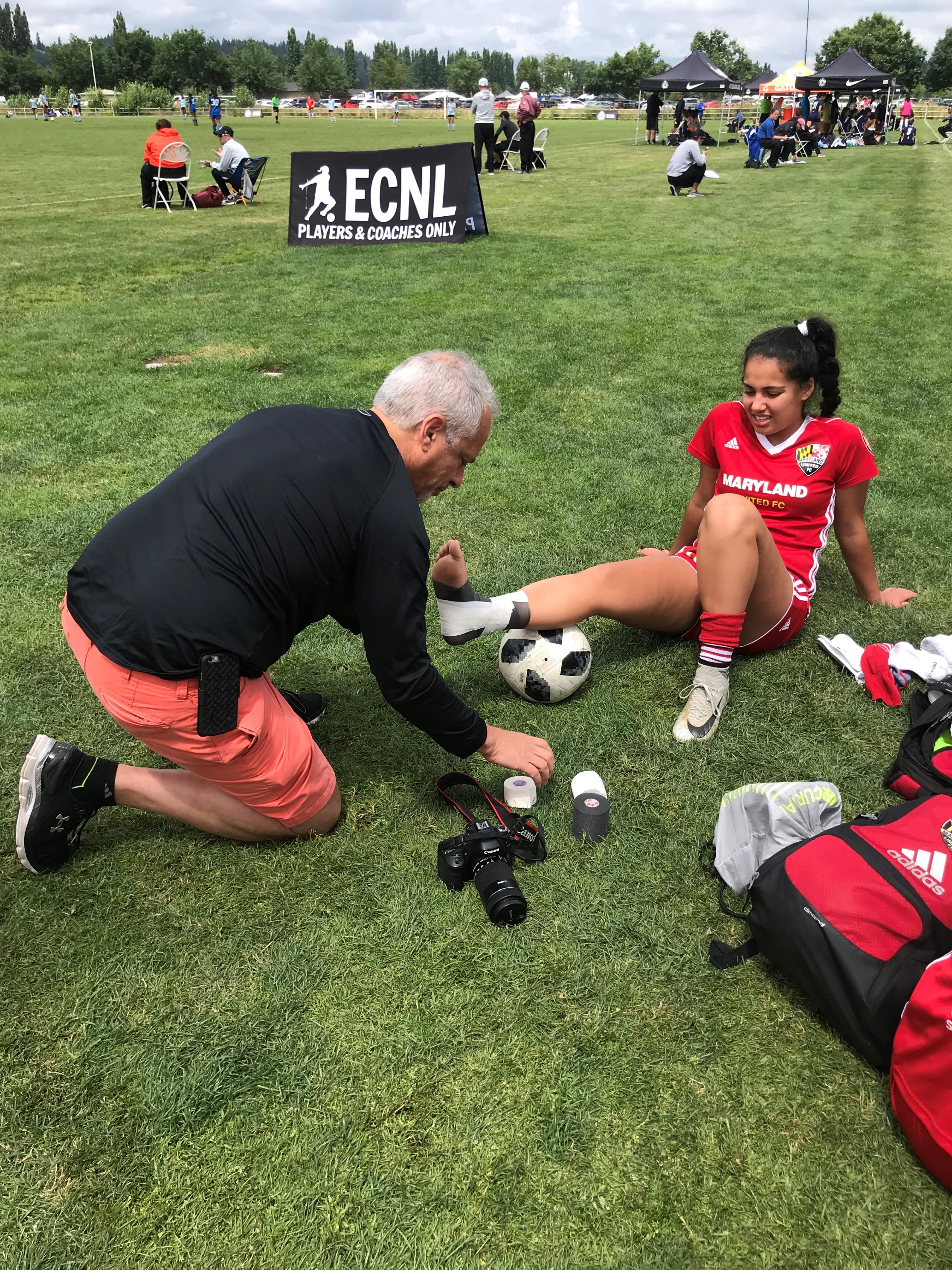 Contracts
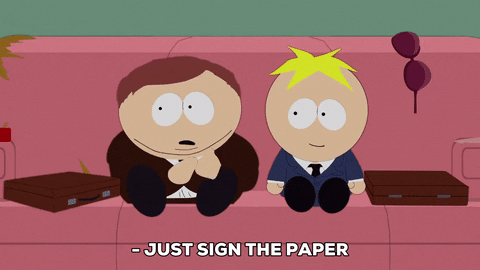 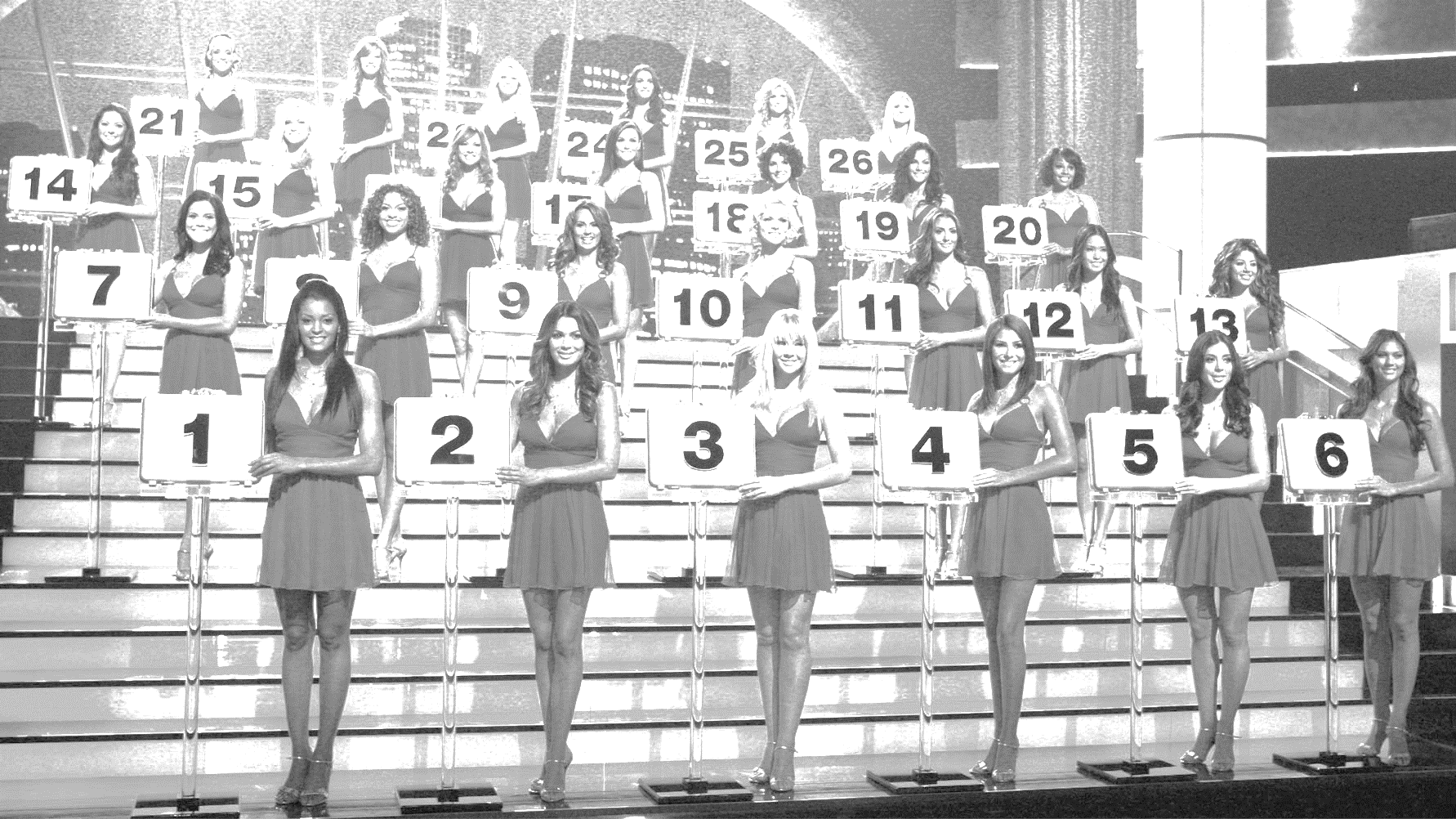 “No deal is better than a bad deal.”
Chris Voss
[Speaker Notes: Walk away- don’t get stuck]
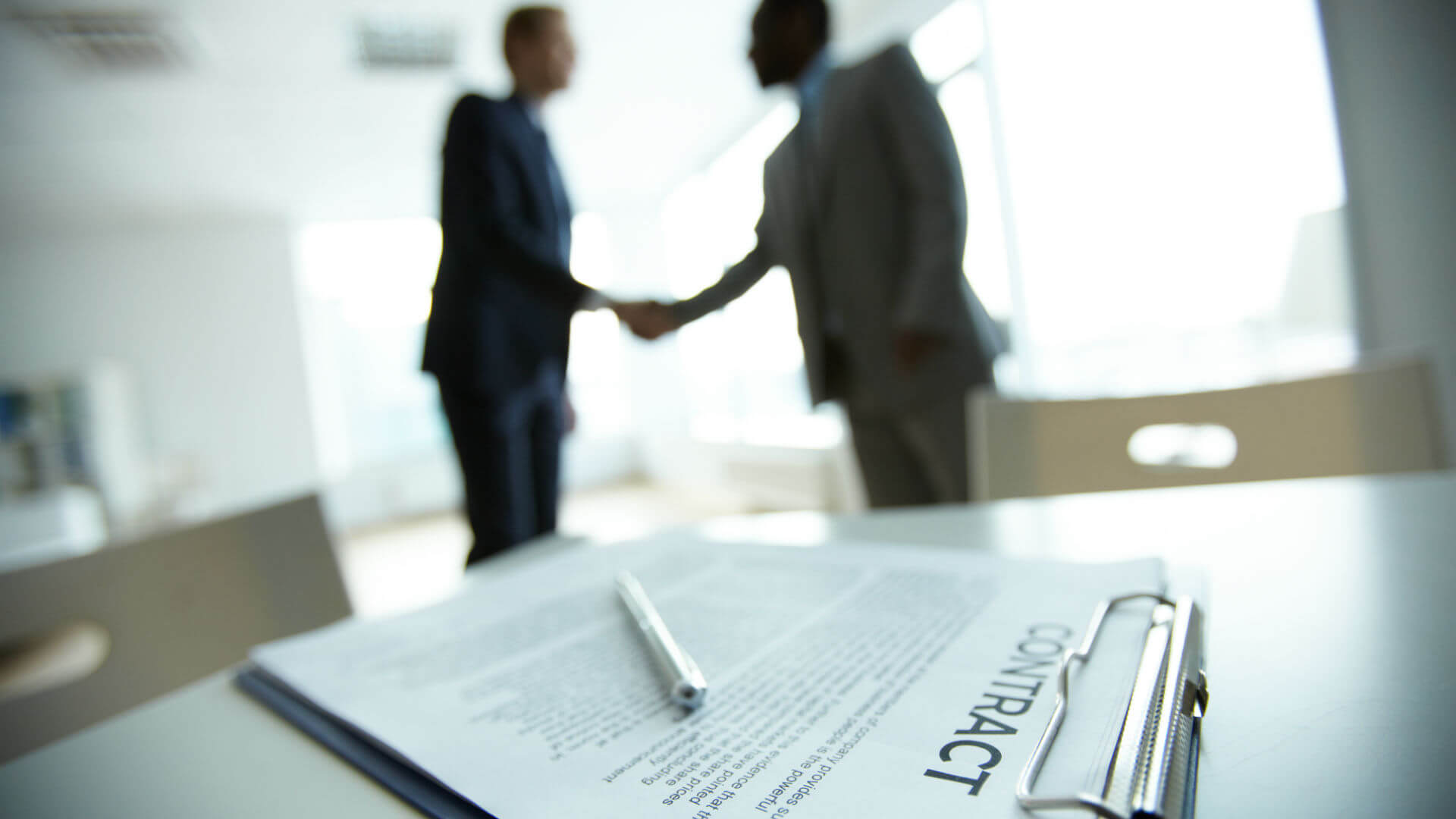 Some Items all Contracts Should Include:
Scope of Work / Obligations
Length of Contract / Renewal
 Reimbursement Amount / Terms of Payment
Who to Bill and How
Documentation and communication
[Speaker Notes: All your obligations
Start and stop times for the season / off season …
Who can provide the service? Just you?
Malpractice limitations / riders
When and where
Travel to treat. Travel expenses.
Termination
Intellectual property]
Should also include…
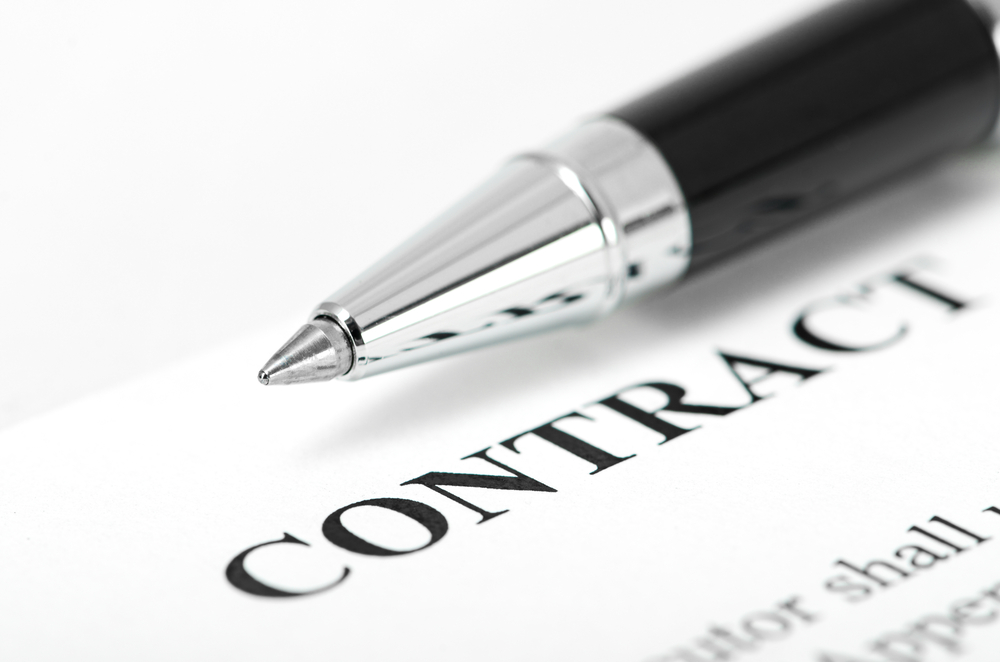 As well as…
Documentation
Termination provisions
Travel expenses
Intellectual property
Indemnity and liability
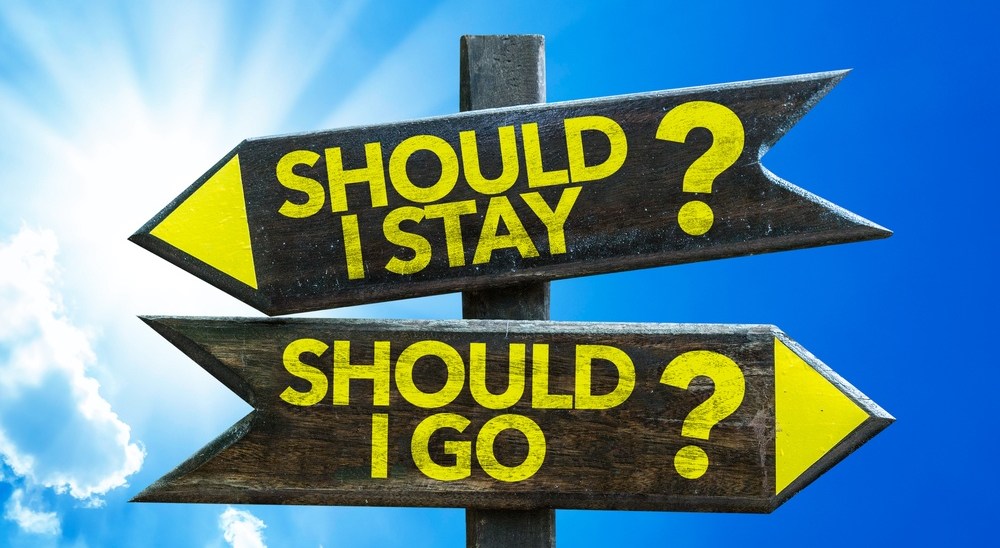 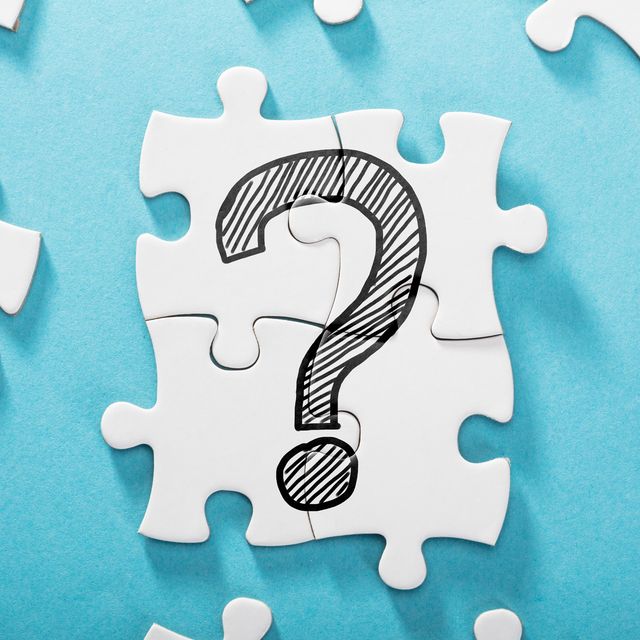 At The End Of The Day, What Do You Want
[Speaker Notes: Ego, Name dropping- reputation for the entire profession- do a good job
Common goal to help the team achieve their peak performance]
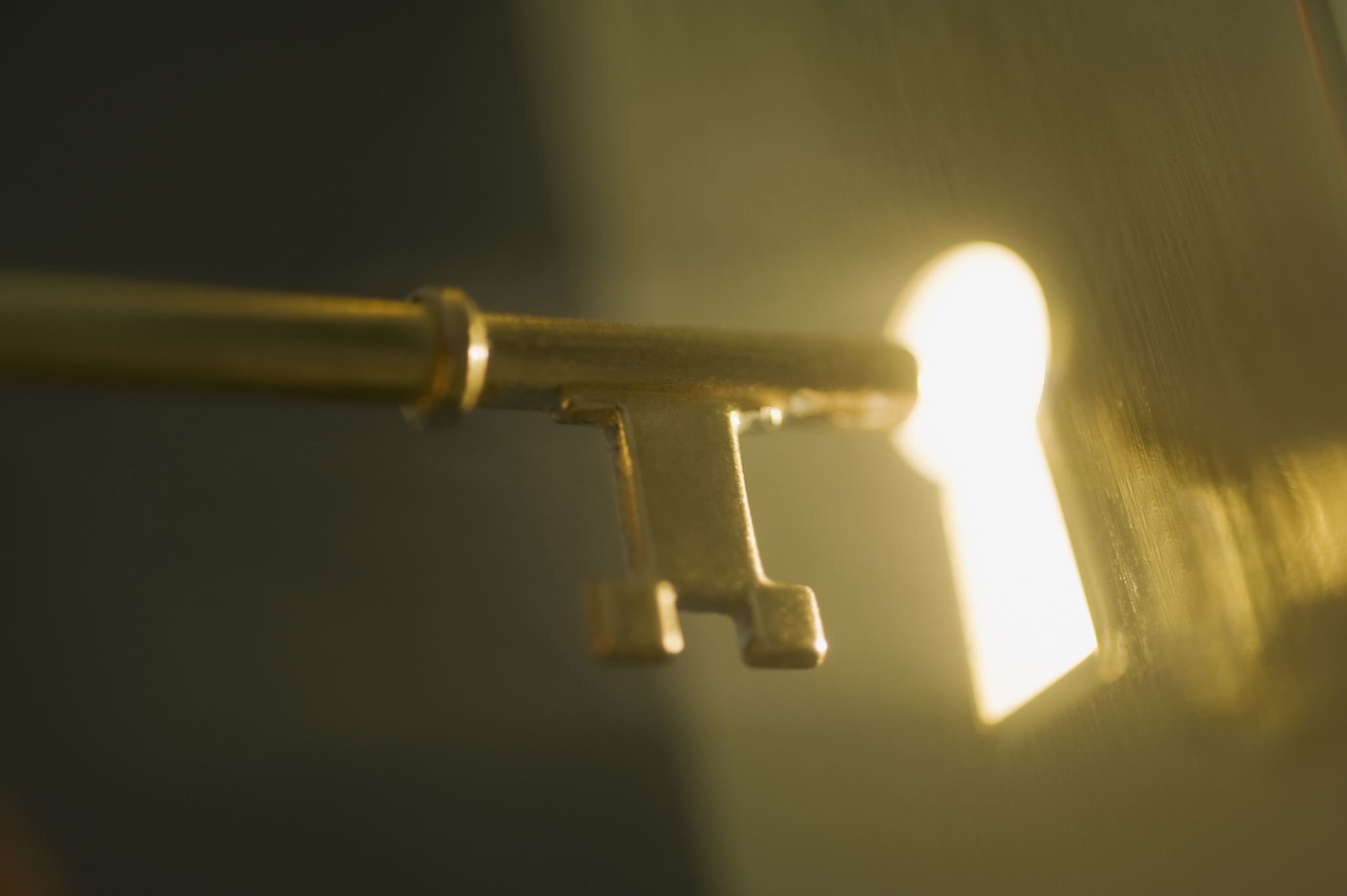 Key Takeaways
Show me the money!
Calculate your worth
Have a solid contract in writing
Thank you…
Dr. Sok’s Sixteen Steps to Success in Sports Chiropractic